ORMAN VE SU İŞLERİ BAKANLIĞI
SU YÖNETİMİ GENEL MÜDÜRLÜĞÜ
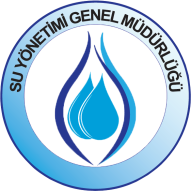 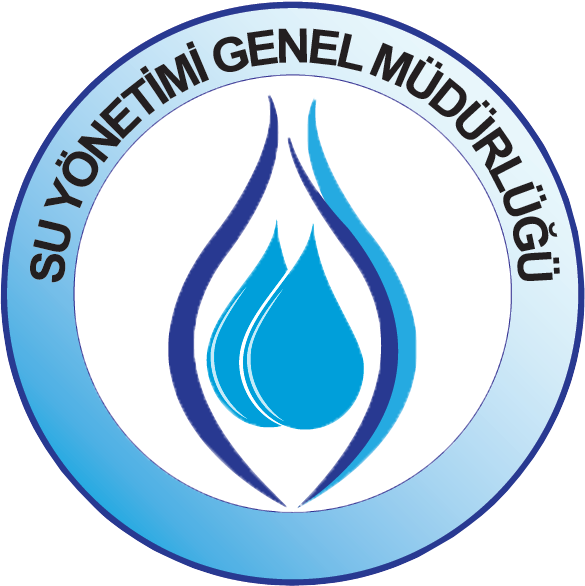 Yeraltı Suları Miktar ve Kalite İzleme Metodolojisi
İzleme ve Su Bilgi Sistemi Dairesi
Özge YILDIRIM

11 Haziran 2014
Yeraltı Suları Yönlendirme Grubu
Sunum İçeriği
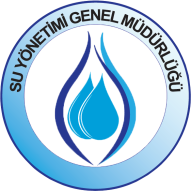 Giriş
Hidrojeolojik Kavramsallaştırma
Kavramsal Model Yaklaşımları
İzleme Ağı 
Gözetimsel İzleme (Genel Maksatlı İzleme)
Operasyonel İzleme
Korunan Alan İzlemesi
Miktar İzlemesi
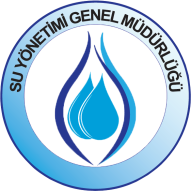 Giriş
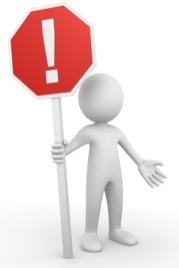 Yeraltı suyu izleme programları;

Yeraltı suyu miktar durumu,
Yeraltı suyu kimyasal durumu, 
Doğal koşullardaki uzun dönemli eğilimler ve  yeraltı su kütlelerinde insan aktivitelerinden kaynaklanan  eğilimlerin değerlendirilmesi 
ile ilgili bilgileri öncelikli olarak sağlamalıdır.
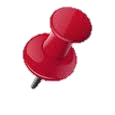 3
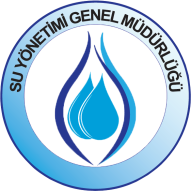 Yeraltısuyu İzleme Sistemlerinin Tasarımında Hidrojeolojik Kavramsallaştırma
Yeraltı suyu izleme programının etkinliği ve yeterliliği:       hidrojeoloji 

	Yeraltı suyu sistemlerinde izlemenin nerede, hangi derinlikte, ne zaman ve hangi sıklıkla yapılacağı, öncelikle hidrojeolojik sistemin kavramsallaştırılmasını gerektirir.

İzleme kuyularının sayısı, 
Yeri ve derinliği 
Kuyu tasarımı, 


Bu nedenle, yeraltı suyu kütleleri tanımlanmalıdır.

		Yeraltı suyu kütlelerinin bağlı bulundukları hidrojeolojik sistemin karakterizasyonu ve kavramsal modelinin ortaya konması önem kazanır.
hidrostratigrafik birimlerin geometrisi
ve 
beslenme-dolaşım-depolama-boşalım ilişkilerine bağlıdır.
[Speaker Notes: ----izleme sisteminin tasarlanması aşamasında yararlanılan hidroloji bilgilerine  bağlıdır.
izleme sisteminin tasarlanması ve kurulması ile izleme programının uygulanması, genel bir hidrojeolojik tanımlamanın ötesinde 
Yeraltı Suyu İzleme Sistemi (YİS) tasarlanması, kurulması ve izleme sistemi kurulduktan sonra etkin bir izleme programının uygulanabilmesi için öncelikle]
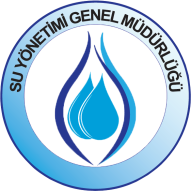 Yeraltısuyu İzleme Sistemlerinin Tasarımında Hidrojeolojik Kavramsallaştırma
Bölgedeki mevcut hidrolojik ve hidrojeokimyasal süreçler de dikkate alınarak hidrojeolojik sistemin tanımlanması. 
	
	Kavramsal model yeraltısuyu sisteminin başlangıç analizlerinde önemli bir rol oynar, yeraltısuyu izleme programlarının da temelini oluşturur.
kavramsal model
[Speaker Notes: Kavramsal model olarak adlandırılmaktadır.]
Yeraltısuyu İzleme Sistemlerinin Tasarımında Hidrojeolojik Kavramsallaştırma
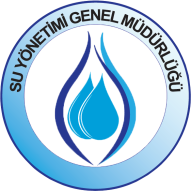 Kavramsal modelin kapsamı mevcut verilerin miktar ve kalitesi ile doğrudan ilişkilidir.

	Kavramsallaştırma, sistemi karakterize eden verilerin elde edilebilirliğinin, nitelik ve nicelik açısından temsil ediciliklerinin durumuna bağlı olarak sürekli güncellenmesi gereken bir süreçtir.
topoğrafya
hidrojeoloji
hidrojeokimya
hidroloji
[Speaker Notes: MEVCUT TOPOĞRAFYA… VERİLERİ SÜREKLİ OLARAK GÜNCELLENMELİDİR.]
Kavramsal Model Yaklaşımları
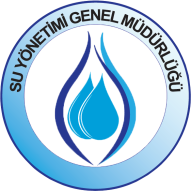 İki tür kavramsal model kullanılmaktadır:

 

Bölgesel boyutta kavramsal model – bir izleme ağı kurma gerekliliğini ve verilerin nasıl kullanılacağını tanımlayacak şekilde yeraltı suyu kütlesi ölçeğindeki etmenlerin anlaşılması
	Nehir havzalarında, yeraltı suyu kütlelerinin jeokimyasal ve hidrojeolojik özellikleri büyük farklılıklar gösterebilir. 
             Kavramsal modeller de farklılık gösterebilir. 

Bölgesel boyutta bir kavramsal model, bir izleme ağı kurulması için gerekli şartları ve izleme derecesini alan sayısı, alan yoğunluğu ve izleme sıklığı açısından tespit edecektir.
Bölgesel Kavramsal Model
Yerel Kavramsal Model
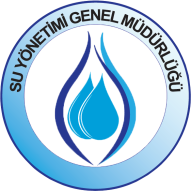 Kavramsal Model Yaklaşımları

 Yerel boyutta kavramsal model – hem kimyasal hem de miktar açısından her bir izleme noktasının davranışını etkileyen yerel etmenlerin anlaşılması



izleme noktası inşasına ilişkin bilgiler,
hidrojeolojik durum
beslenme kaynaklarının ve şekillerinin anlaşılması
su toplama alanı içindeki yerel yeraltı suyu akış düzen(ler)i ve rejimi
çıkarma etkileri
mevcut hidrokimyasal veriler
su toplama alanının yaklaşık boyutu
su toplama alanı içinde arazi kullanımı ve baskılar
Hidrojeolojik koşullar
Çevresel koşullar
hakkında bilgi sahibi olunmalıdır.
ve
[Speaker Notes: Yerel boyutta bir kavramsal anlayış geliştirilirken yerel hidrojeolojik ve çevresel koşullar hakkında bilgi sahibi olunması gerekmektedir. Bu bilgiler aşağıdakileri kapsamaktadır:]
Kavramsallaştırma Adımları
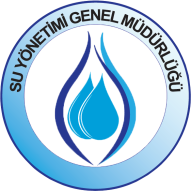 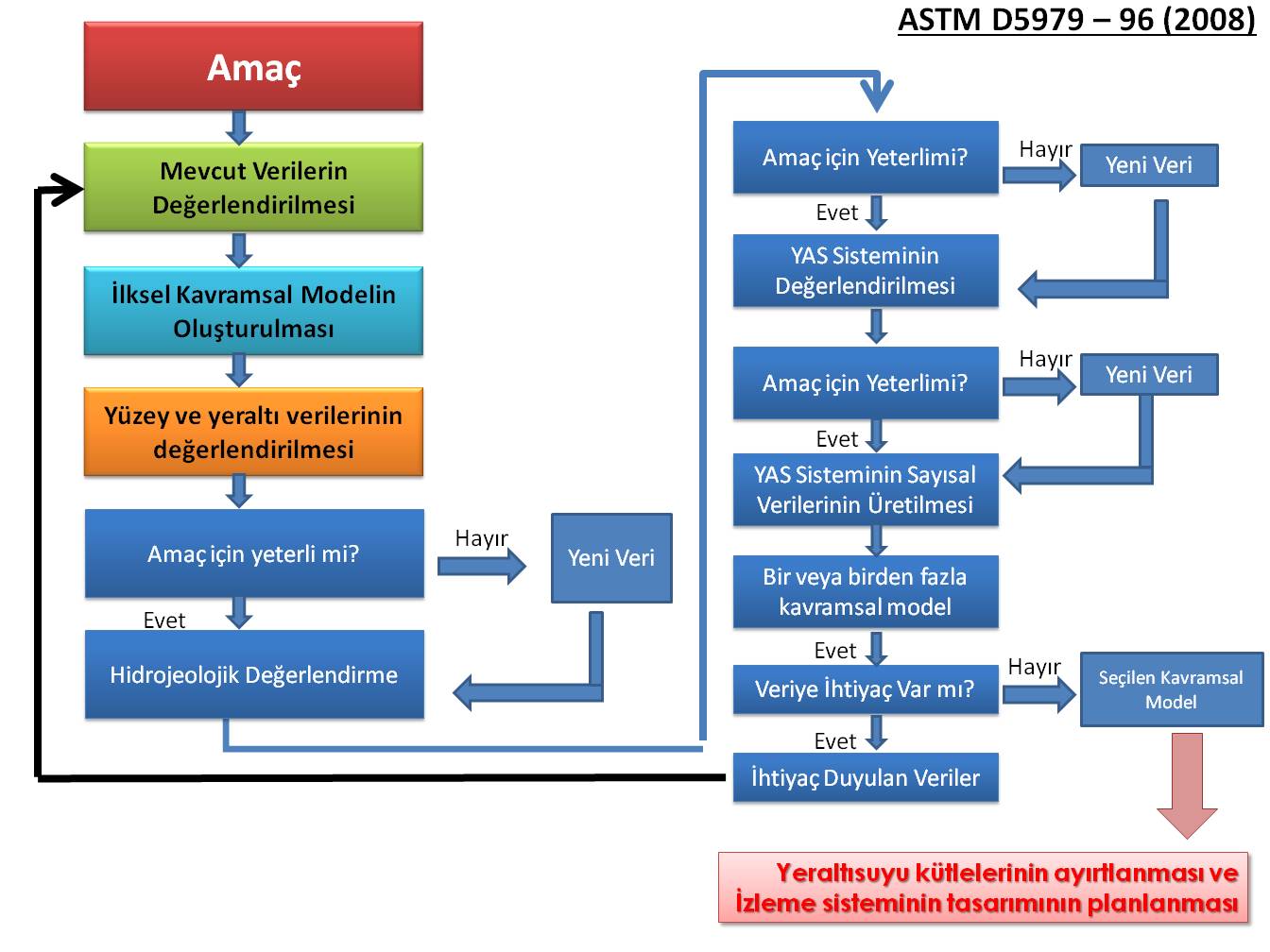 [Speaker Notes: gerçek hidrojeolojik sistemi yansıtmaktan çok uzak olabilir. 
	Detaylı ve temsil gücü daha fazla olan yeni kavramsal modellerin geliştirilmesinde, çalışma programının belirlenmesinde, veri üretme, türetme ve değerlendirme çalışmalarının yönlendirilmesinde kullanılacak bir kılavuz niteliği taşımaktadır.]
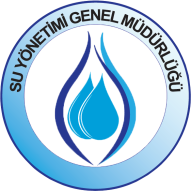 İlksel Kavramsal Model ile…
Yüzey ve yeraltı drenaj sınırları dahilinde tanımlama
Mevcut verilerin derlenmesi
Sistemin sınır koşullarının belirlenmesi
Jeolojik birimlerin genel hidrojeolojik özelliklerinin verilmesi 
Hidrolojik sınıflandırma (geçirimli, geçirimsiz, vb.)
Mevcut kuyu loglarında heterojenite, su taşıma özellikleri
Sistem dışı ile kütle alışverişi
Muhtemel kirlilik kaynakları
Mevcut durum - yük/konsantrasyonu dağılımı, varsa YAS ölçümleri, su tablası, TDS, EC, Olası YAS akım yönünün belirlenmesine yönelik değerlendirmeler,
Genel beslenim-boşalım ilişkileri
Haritalar ve kesitler 
Alandaki tüm hidrojeolojik unsurlar, mevcut su kütle alış-verişine neden olacak potansiyel sınırlar (kuyu, kaynak, göl, akarsu, vb.)
[Speaker Notes: Mevcut verilerin derlenmesi:  topoğrafik haritalar, uydu görüntüleri, hava fotoğrafları, jeoloji, jeomorfoloji, jeofizik, hidroloji, hidrojeoloji, kuyu logları, vb.
Sistemin sınır koşullarının belirlenmesi : drenaj sınırı, alansal yayılım, düşey yön, vb

jeolojik birimler:  geçirimli, geçirimsiz, yarı geçirimli, vb. 
------ve bunların şematik gösterimi (CBS tabanlı), 
TDS toplam çözünmüş katılar]
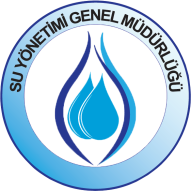 Hidrolojik Sistemin Yüzey Karakterizasyonu
Fiziksel, jeolojik ve morfolojik/jeomorfolojik özellikleri
Meteorolojik veriler, yağış rejimi
Sürekli ve/veya mevsimsel yüzey suyu kütlelerinin belirlenmesi 
Yüzey suyu ve yeraltı suyu arasındaki ilişkinin belirlenmesi,
Hidrolojik veriler, hidrograf analizlerinin yapılması,
Arazi kullanım durumu 
Arazi kullanımı ve toprak sınıflaması haritalarının değerlendirilmesi ile yüzey suyu-yeraltısuyu arasındaki ilişkinin belirlenmesi,
İnsan kaynaklı (baraj, gölet, kanal, vb. su yapıları) etkilerin belirlenmesi ve değerlendirilmesi, 
Mevcut su kullanımının belirlenmesi (içme-kullanım suyu, sulama suyu, sanayi suyu, vb.)
[Speaker Notes: ----Çalışma alanının , belirlenmesi ve sınıflandırılması
------arazi kullanımı (bitki türü, toprak sınıflaması (eğim, kalınlık, su içeriği, erozyon derecesi, tane boyu, toprak türü/kökeni), bitki paterni, tarımsal faaliyet, vb.)]
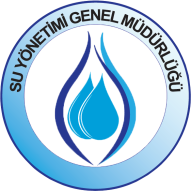 Yeraltı Sistemlerinin Tanımlanması
Bölgenin jeolojik özelliklerinin belirlenmesi
Bölgenin yapısal ve jeomorfolojik unsurlarının ortaya çıkarılması.


                            Hidrojeolojik karakterizasyon, yeraltı suyunun beslenme bölgesinden boşalım bölgesine doğru olan akış rejimin tanımlanması

Hidrostratigrafik birimlerin 
kalınlık, gözeneklilik, su içeriği, hidrolik iletkenlik, iletimlilik, depolama özellikleri 
alansal (yanal ve düşey) yayılım, devamlılık, kalınlık, vb.  belirlenmesi,
genel jeohidrolojik özellikleri göz önüne alınarak (akifer, akitard, vb.) belirlenmesi

Jeohidrolojik parametrelerin alansal ve konumsal dağılımlarının belirlenerek bu parametrelerin hidrolojik sisteme etkilerinin ortaya konması.
Hidrojeolojik Karakterizasyon
[Speaker Notes: HİDROJEOLOJİK KARAKTERİZASYON YAPILMASI VE YAS IN JEOLOJİK ÖZELLİKLERİ VE JEOMORFOLOJİK UNSURLARI ORTAYA KONUR. AYNI ZAMANDA DA AKIŞ REJİİMİ LE BİRLİKTE HİDROSTRATİGRAFİK 

Serbest, basınçlı ve yarı basınçlı akiferlerin belirlenmesi.]
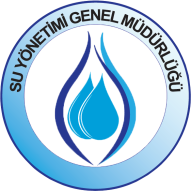 Yeraltı Suyu Sistemlerinin Tanımlanması
Yeraltısuyu sistemine ait beslenim ve boşalım bölgelerinin belirlenmesi

Beslenim - boşalım parametrelerinin belirlenmesi
Yeraltı suyu seviyesinin belirlenmesi, YAS seviye haritasının oluşturulması ve akım yönünün belirlenmesi,
Akifer ve yüzey sularına ait kimyasal özelliklerin belirlenmesi, kalite değişimine neden olabilecek etkilerin belirlenmesi,
Kimyasal verilerden itibaren yeraltı suyu akış yolu ve hızı verilerinin türetilerek yeraltı suyu akım sisteminin tanımlanması
Dengeli akım koşullarına ait bütçe hesaplamalarının yapılması

Yukarıdaki başlıklar altında belirtilen çalışmaların birlikte değerlendirilmesi ile yeraltısuyu akım sistemine karakterizasyonu ve problem tanımının yapılması.
[Speaker Notes: Beslenim (yağış, yüzeysel akış, yüzey suları, sulama suyu, akiferler arası akım, havza dışı, yapay beslenim) - boşalım (kaynak, buharlaşma-terleme, kuyular, akiferler arası etkileşim) parametrelerinin belirlenmesi

yeraltı suyu akım sisteminin tanımlanması. Bu amaçla çevresel izotop ve doğal/yapay izleyicilerden yararlanılması]
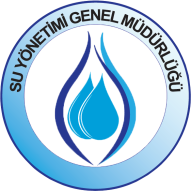 Yeraltısuyu Sistemlerinin Sayısallaştırılması
İlksel kavramsal model
Arazi çalışmaları
Laboratuvar çalışmaları

Tanımlanan probleme/problemlere yönelik seçilen nümerik (sayısal) modelin mevcut ve üretilen verilere uygunluğunun tespit edilmesi,
YAS sisteminin sayısal hidrodinamik özelliklerinin, seviye ve akış değerleri kullanılarak sayısal verilerden elde edilmesi,
Hidrojeolojik parametrelerin ve yeraltısuyu sisteminin özelliklerinin (su bütçesi, YAS seviyesi, beslenme ve boşalım miktarı) kontrol edilmesi amacı ile YAS modellerinin kullanılması,
İzlemeye yönelik kütle ayırıştırılması, vb.

Bu aktivitelerin sonuçları izleme programlarının dizaynı için teknik temeli oluşturur.
üretilen yeni veriler ile yeniden değerlendirme ve güncelleme
İzleme Ağı
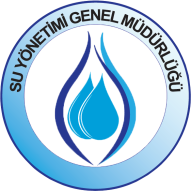 Yeraltı suyu kütlelerinin hepsinde, en uygun izleme yoluna karar verilmeden önce;
akiferleri oluşturan katmanların özellikleri,
akış yönleri, 
depolama, 
doygun olmayan bölgenin kalınlığı, 
yeraltı suyunun beslenmesi ve boşalımı göz önünde bulundurulmalıdır.
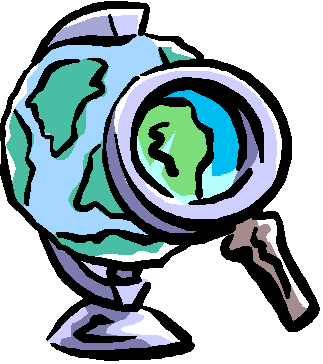 [Speaker Notes: Kavram mod. Oluş. Kütleler belirlendikten sonra izl prog tasarlanırken.. İzleme nokt belirlnemesi…]
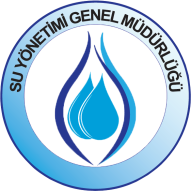 İzleme Noktalarına İlişkin Bilgi Şartları
E: Esas     
 İ: İstenen
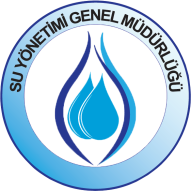 Yeraltı Suyu İzleme
Yeraltı suyunun miktar durumunun izlenmesi
Yeraltı suyunun kimyasal durumunun izlenmesi
Miktar izleme ağı
Gözetimsel izleme ağı
Operasyonel izleme ağı
“risk altında” olarak tanımlanan tüm yeraltı suyu kütleleri ya da kütle gruplarının durumlarının, 

kirletici yoğunluklarının önemli ve sürekli yükselen eğilimlerinin belirlenmesi
yeraltı suyu kütlelerinde ya da kütle gruplarında yeraltı suyu iyi nicel durumunun sağlanamaması riskine ilişkin
risk değerlendirmesine bağlı olarak operasyonel izleme ihtiyacının belirlenmesi
İçme Suyu Korunan Alanı hedeflerine ulaşılabilmesini destekleyecek uygun izleme.
Gözetimsel İzleme
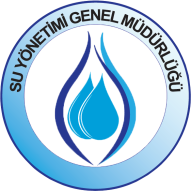 Gözetimsel izleme; 

Hem doğal şartlardaki değişikliklerin sonucu olarak, hem de insan faaliyetleri sonucu oluşan kirletici konsantrasyonlarında uzun dönem artan eğilimlerin değerlendirilmesinde kullanılmak üzere bilgi sağlamak için gerçekleştirilir. 
Gözetimsel izleme, yeraltı suyu kütlesindeki doğal zemin değer düzeylerinin ve özelliklerin tanımlanmasında yararlı olacaktır. 
Gözetimsel İzleme Programı, her bir Nehir Havzası Yönetim döngüsü süresince uygulanmalıdır. 
İzlenecek ana parametreler:

Oksijen içeriği
pH
EC
NO3
NH4
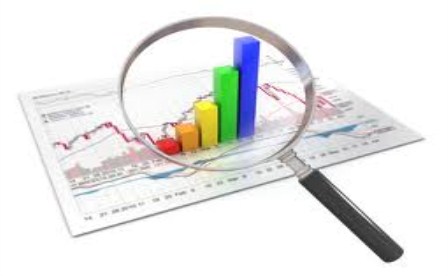 [Speaker Notes: Bu parametrelerin dışında bir dizi başlıca iyonlar ve az rastlananlar iyon gibi parametreler SÇD tarafından resmi olarak şart koşulmamıştır ancak Madde 5 risk değerlendirme ve kavramsal modelleri doğrulamada yardımcı olabilir. Seçici determinantlar (ör: ağır metaller ve ilgili temel radyo nüklitleri) doğal zemindeğer düzeylerini değerlendirmede gerekli olacaktır. 

Ayrıca yeraltı suyunun kimyasal bileşimindeki (dönemsel) değişkenleri ve eğilimleri yorumlamak amacıyla, tüm sahalardaki su seviyesinin izlenmesi de gereklidir.]
Gözetimsel İzleme
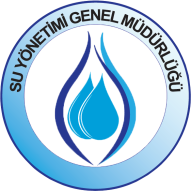 Gözetimsel izleme noktalarının seçimi, YAS kimyasal durumunu kolay anlaşılabilir ve kapsamlı bir şekilde ortaya koyabilecek şekilde yapılmalıdır.  Ayrıca,
YAS su kütlesinin hidrodinamik ve hidrojeolojik özellikleri
Akiferin akış yönü
Baskıların sınırlı olduğu (düşük olduğu veya hiç olmadığı) yeraltı suyu kütle grupları 
Riskin düşük olduğu veya olmadığı yeraltı suyu kütleleri ve kütle  grupları 
Farklı arazi kullanımı türlerinin dağılımı
Sahaların erişilebilirliliği ve güvenliği
Temsil edilebilirlik
[Speaker Notes: Uygun saha türleri: Büyük miktarda çıkarılan sular ve kaynaklar uygun örnekleme sahaları oluşturabilir---- sığ akiferlerinde -----Yeraltı suyunun yüzey suyu izlediği akışa önemli ölçüde katkıda bulunduğu bazı hidrojeolojik sistemlerde, yüzey suyunun numunesinin alınması temsil niteliği taşıyan bir yeraltı suyu numunesi sağlayabilir. 

Temsil edebilirlik: bazı akifer sistemlerinde, katmanlaşma meydana gelebilir. Bu durumda, izleme noktalarının yeri, yeraltı sularının kirlenmeye karşı en duyarlı olan kısımları üzerinde odaklandırılmalıdır. Bu genellikle üst kısımlarda görülür. Ancak, yeraltı suyunun geneline yönelik olarak kirleticilerin dağılımı hakkında temsil edici bir değerlendirme sağlamak için yeraltı suyu kütlesinin diğer kısımlarında ek izlemeler yapmak gerekmektedir. 



kirleticilerin konsantrasyonu dikey ve yatay doğrultuda önemli farklılıklar gösterebilir. Bir su kütlesi içindeki hidrodinamik ve hidro-jeokimyasal özelliklerde görülen genel değişiklikler kirleticilerin yayılımına ilişkin parametreler üzerinde önemli bir etki oluşturabilir ve izleme sahalarının seçimi esnasında göz önünde bulundurulmalıdır.]
Gözetimsel İzleme Sıklığı
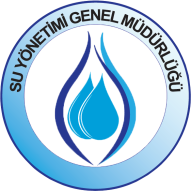 [Speaker Notes: Bu tablo, kavramsal anlayışın sınırlı olduğu durumlarda yol göstermesi amacıyla izleme sıklıkları konusunda öneride bulunmaktadır. Yeraltı suyu kalitesi ve hidrojeolojik sistem davranışının iyi anlaşıldığı durumlarda gerek duyulursa alternatif izleme aralıkları tercih edilebilir.]
Operasyonel İzleme
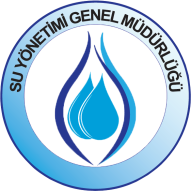 Operasyonel izleme; 
Risk altında olduğu belirlenen tüm YAS kütleleri yada kütle grubu için kimyasal durum değerlendirmesi yapmak
Herhangi bir kirletici konsantrasyonunda uzun dönem insan faaliyetleri sonucu ortaya çıkan artış eğiliminin varlığını belirlemek
Bir kütleyi yeniden iyi duruma getirmek amacıyla uygulanan tedbir programlarının etkinliğini değerlendirmek
İzlenecek parametreler:
Ana parametrelerin dışında YAS kütle ve kütle grupları üzerindeki baskılar dikkate alınarak belirlenir.
[Speaker Notes: Baskı yerlerinin iyi bilindiği bu durumlarda, Operasyonel izlemede baskının etkilerin alansal boyutunu değerlendirmede ve kirleticinin akıbetini ve baskı ve alıcı arasındaki ulaşımı belirlemek için, kurulumları her ne kadar pahalı olsa da bazı durumlarda çok-katmanlı örneklemeler kullanılabilir.]
Operasyonel İzleme
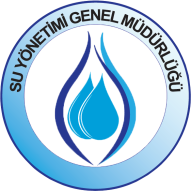 Operasyonel izleme noktalarının seçimi, istasyondan elde edilecek izleme verisinin ilgili YAS kütlesi yada kütlelerinin kalitesini ne kadar temsil ettiğinin değerlendirmesini de yansıtır. 
“Risk altında” olduğuna karar verilen bütün yeraltı suyu kütleleri veya kütle grupları (Kalite ve miktarsal baskılar)
Yeraltı suyu ve ilgili yüzey ve yeryüzü ekosistemleri arasındaki etkileşimin önemli olduğu ve yüzey suyu kütle durumunu etkileyebileceği durumlar ve bu etkileşimin derecesi
Yeraltı suyunun beslendiği drenaj alanı ve bu alandaki arazi kullanımı, kirletici ve baskı unsurları
Operasyonel İzleme Sıklığı
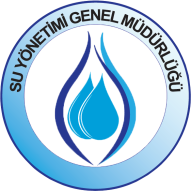 [Speaker Notes: Önerilen operasyonel izleme sıklığı]
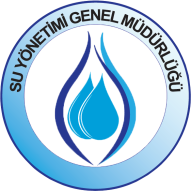 Ayrıca YAS İzleme Ağı oluşturulurken YAS kütlesi ya da kütlelerinde;
YAS seviyesi
Beslenimde kısa dönem ve uzun dönem değişiklikler 
YAS kalite standartlarını sağlayamama olasılığı 
olan YAS kütleleri için yeterli yoğunlukta izleme noktası belirlenir
[Speaker Notes: Bir “gözetimsel izleme” programının aşağıdakileri gerçekleştirmesi gerekmektedir:]
Bütünleşik İzleme
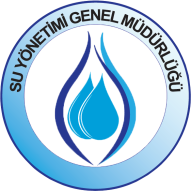 İzleme, yeraltı suyu kütleleri ve yüzey suyu kütleleri ile yeraltı suyu kütleleri ve yerüstü ekosistemleri arasında gerçekleşen yeraltı suyu akışlarına ilişkin bir anlayış ve değerlendirme de sağlamalıdır. 
İzlemenin kapsamı, yüzey suyu kütlelerinin ve/veya yerüstü ekosistemlerinin yeraltı suyuna duyduğu bağımlılığın büyüklüğüne ve risklerin boyutuna bağlı olacaktır. 
Yüzey suları ve yeraltı sularına yönelik izleme programları; yüzey suları ve yeraltı sularının çevresel hedeflerinin birbirine bağımlı olmasını sağlayacak şekilde entegre olarak tasarlanmalı ve yürütülmelidir. 
Büyük ölçüde yeraltı suyundan gelen baz akışına sahip yüzey suları yeraltı suyunun kalitesini tespit etmede kullanılabilir ve yüzey suyu kütlelerinden edinilen izleme verileri yeraltı suyu kütlesinin durumunun değerlendirilmesine katkıda bulunabilir. 
Bir çok durumda, yüzey suyundan numune alma noktası olarak yerin doğru bir şekilde seçilmesi, örneğin yerin akifer boşalım noktasına olan yakın olması her iki program için bir izleme noktası oluşturabilir.
[Speaker Notes: SÇD, su ortamını bir süreklilik olarak değerlendirmektedir. Bu husus, yeraltı suyu durumu tanımlamasında ve yeraltı suyunun akışın sürdürülmesi, bağımlı yüzey sularının akış, kalite ve ekolojisinin korunmasında yeraltı suyunun taşıdığı önemin farkına varılması süresinde ortaya konulmuştur.]
Korunan Alan İzlemesi
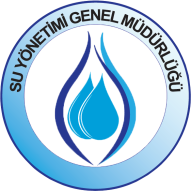 İçme ve kullanma suyu temin edilen kuyu, pınar, kaynak, kaptaj, tünel, galeri vb. yapılarda İnsani Tüketim Amaçlı Sular Hakkındaki Yönetmelik gereğince izleme yapılır. 

Ancak içilebilir kaynaklarının tümünün düzenli olarak izlenmesi, karakterizasyon sürecinin riske işaret etmediği durumlarda kullanışlı veya gerekli olmayacaktır. 

İçme suyu korunan alan hedeflerini karşılama konusunda risk taşımayan su kütleleri veya kütle gruplarında, risk değerlendirmesini doğrulamak amacıyla, içilebilir önemli kaynakları temsil eden seçimin yeterli ölçüde izlenmesi tavsiye edilmektedir. 

Bu husus, gözetimsel izleme programına dahil edilmelidir.
Korunan Alan İzlemesi
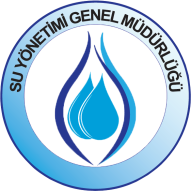 İçme suyu korunan alan hedeflerini karşılamama riski bulunan su kütlelerinde, önemli içilebilir kaynakların  her bir Nehir Havzası Yönetim Planlaması dönemi öncesinde ve içinde en az birer kere izlenmesi gerekmektedir. 

Uygun durumlarda, bu izleme, riskin artışına neden olan baskı ve/veya etkilerin çıkarılan suyun kalitesi ile alakalı olduğu alanlara odaklanabilir veya bu alanlarla sınırlandırılabilir. 

Birçok durumda, içilebilir su kaynakları gözetimsel ve operasyonel izleme programlarının parçasını oluşturur. Ancak bu durumda izlemede daha sık olacaktır.
Miktar İzlemesi
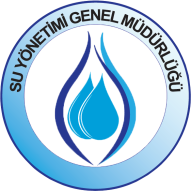 Miktar izleme ağları; 

	Operasyonel ve Gözetimsel İzleme programları göz önüne alındığında; karakterizasyona yardımcı olması, yeraltı suyunun nicel durumunu belirlemesi, kimyasal durum ve eğilim analizi değerlendirmelerini desteklemesi ve tedbir programlarının tasarım ve değerlendirilmesine yardımcı olması bakımından önem arz eder.

	Yeraltı suyu miktar izlemeleri, insani faaliyetlerin etkilerinin gözden geçirilmesi maksadıyla yapılır.
Miktar İzlemesi
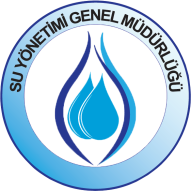 Seviye izleme ağı, yas kütle ya da kütle gruplarının miktar durumlarının güvenilir bir şekilde değerlendirilmesini sağlayacak şekilde oluşturulur. 

	Harita ya da haritalar üzerinde gösterilir. 

	İzleme ağı oluşturulurken her bir yas kütlesi ya da kütle gruplarında; 
yas seviyesi 
beslenimdeki kısa dönem ve uzun dönem değişiklikler
Kalite standartlarını sağlayamama olasığı 
Beslenim ve boşalım etkisini değerlendirmek için 
yeterli yoğunlukta izleme noktası belirlenir.
[Speaker Notes: Sıklık: beslenimdeki kısa dönem ve uzun dönem değişiklikler]
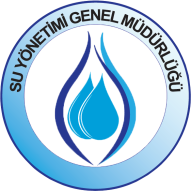 Dinlediğiniz için 
Teşekkür Ederim…